Remuneration and Benefits
Reuben Mbindu

28th September 2018
What constitutes a Good Remuneration?
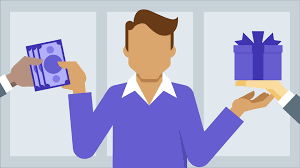 Why Is It Critical to have an Effective Compensation Program?
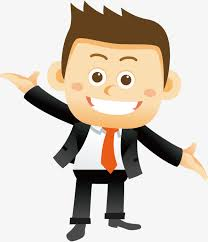 Attract Talent
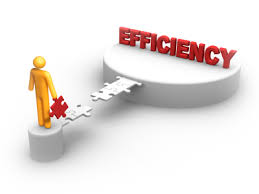 Effective Compensation
Motivate Staff
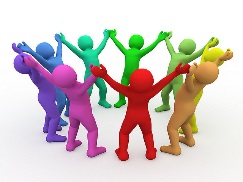 Administratively Efficient
Contribution Based remuneration
Ensure Equity
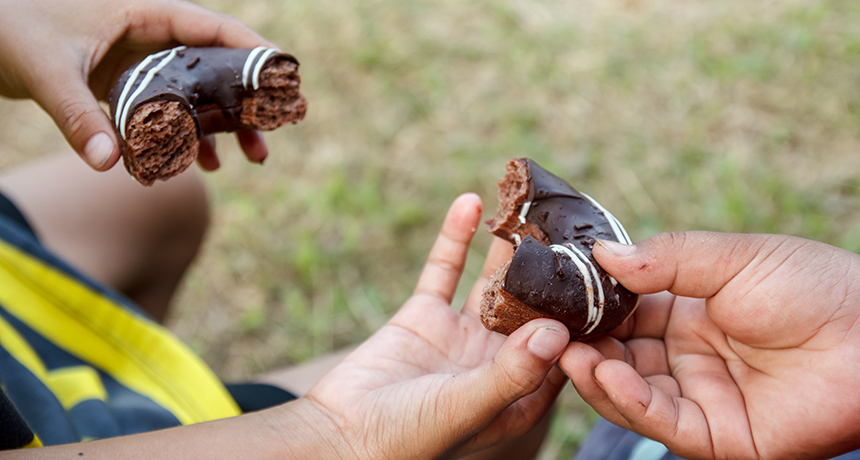 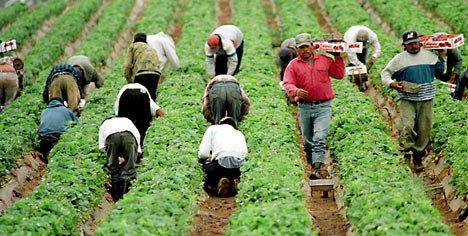 Reward valued behaviours
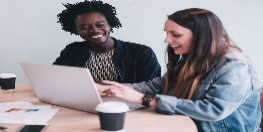 What Remuneration Is..
Reward for employment in the form of 
       pay, salary, or wage, including allowances, 
                       benefits (such as company car, medical
		     plan, pension plan),
 	bonuses, cash incentives, and 
monetary value of the noncash incentives
+  Non-cash Rewards & Recognitions
Promotions (Career growth) 
       working hours, Paid Training, 
                       Vacation/Time off
		 New Job Assignments,
 	recognitions, Awards
=  Total Employee Compensation
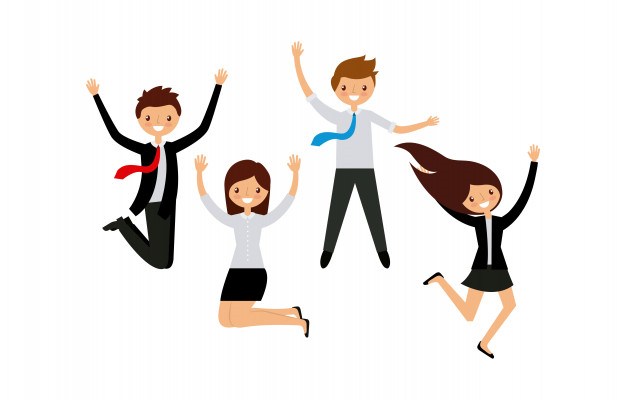 Employee
Satisfaction
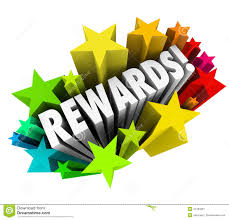 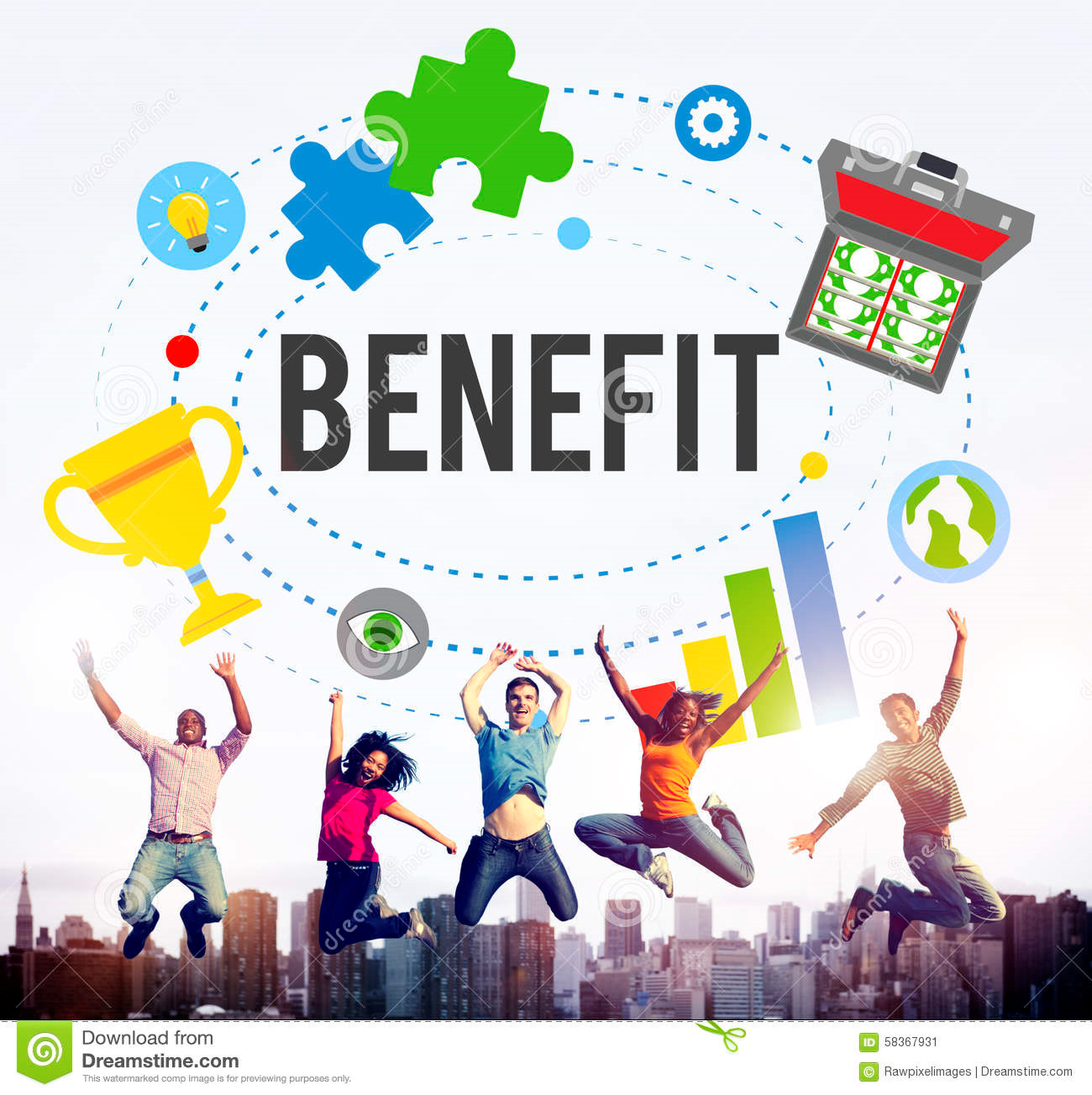 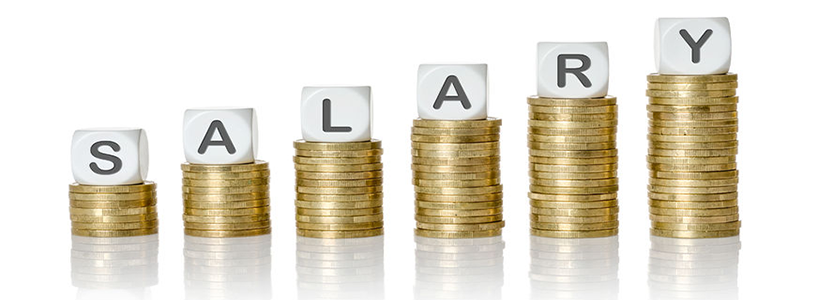 Bonus
Salary Increases
Promotions
New Job Assignments
Recognitions
Awards
Equity Options
Health Plans
Retirement Benefits
Risk Cover plans
Vacation/time-off
Working Hours (flexi)
?
Pay
Overtime
Allowances
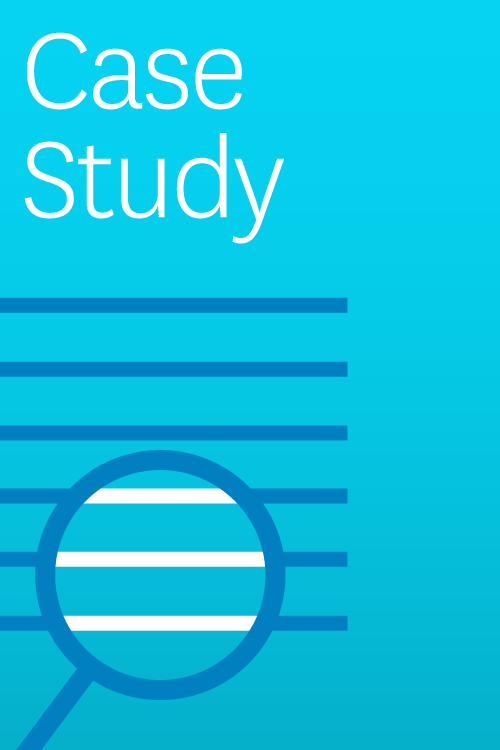 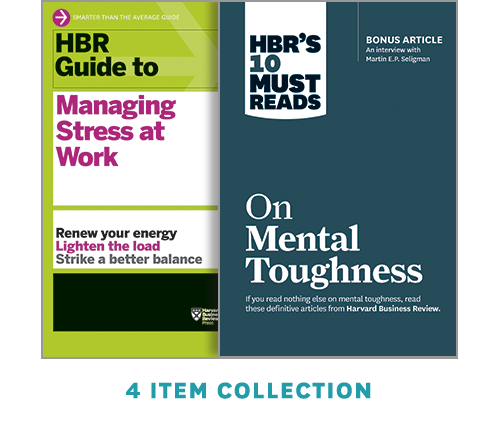 Why Are Organisations Not Getting IT √ ?
….Companies such as Juniper and Adobe stopped giving people a one-to-five rating or evaluating employees on a “performance curve,” also known as the “forced ranking” approach.
…By early 2015, around 30 large companies, representing over 1.5 million employees, were following a similar path….

…The idea of removing ratings drives many HR executives a little crazy because companies love to quantify and analyze almost everything. The thought of getting rid of a metric is almost heretical. 
Executives ….often assumed that removing ratings was an anomaly, perhaps driven by smaller companies who don’t realize how important pay-for-performance is.

Yet in mid-2015, the trend started to accelerate. …Deloitte, .. Accenture, Cigna, and even GE—the company who popularized the idea of forcing people into a performance curve—all announced changes to their performance management systems. 
…By September 2015, 51 large firms were moving to a no-ratings systems. According to research .. by Deloitte, around 70% of companies are now reconsidering their performance management strategy.
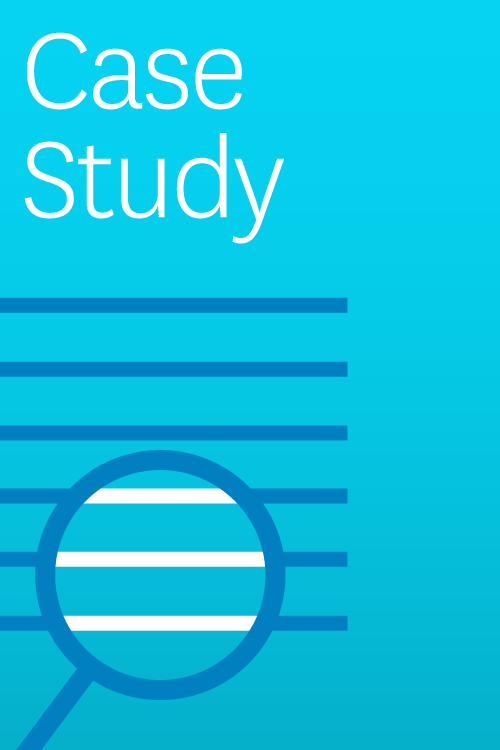 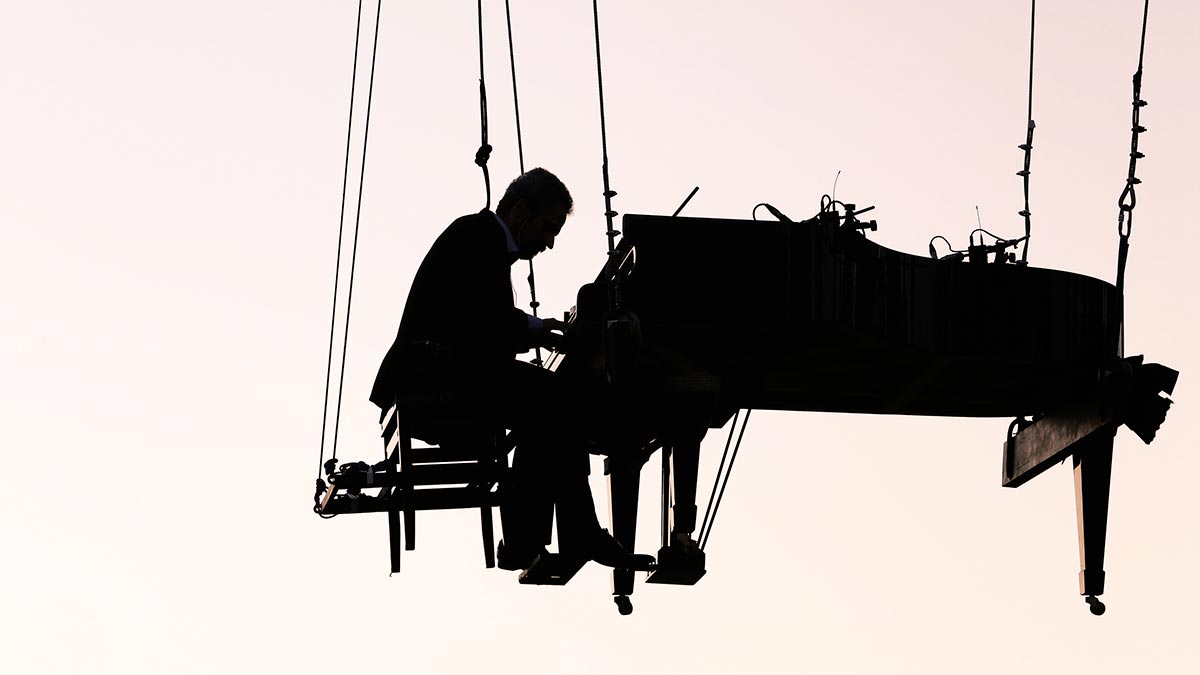 Some of the Challenges..
Davis celebrating
Employee benefits packages that meet needs of diverse workforce
How to get Ee’s to understand the value of their benefits
Achieving fairness and Transparency
Limited budget to provide a wide variety of benefits
Government restrictions/Legislations
Example
Based on 2016 actuals, John is disengaged with 2017 targets.
Jane gets high salary increase than Davis (.. Davis think twice)
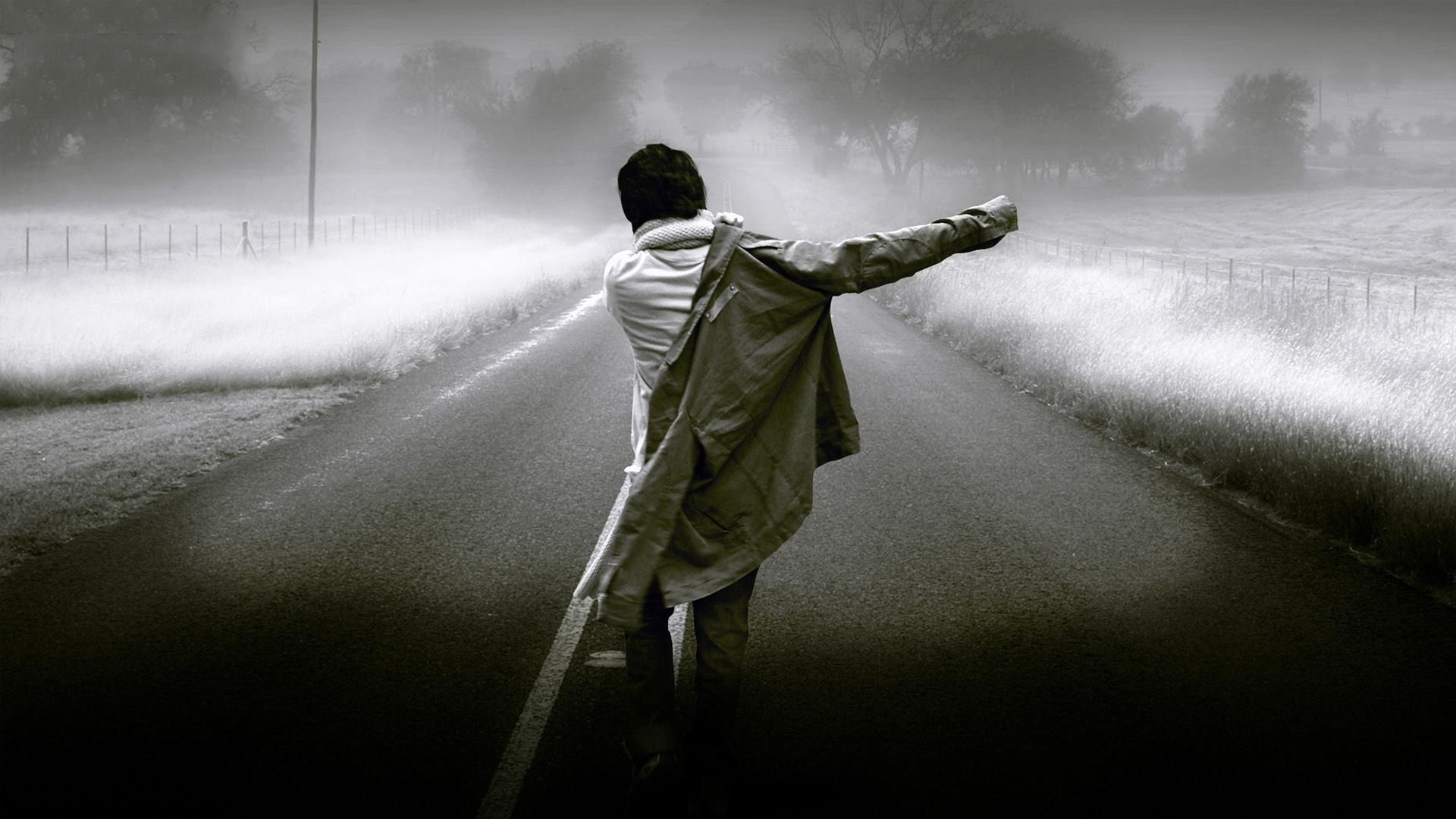 Despite Davis being the top performer, he gets same bonus as Jane
The gap between Jane and Davis in terms of salary increases
Some Guiding Compensation Principles
Allow employee to determine their pay level based on owned contribution
The minimum pay level must be reasonable to attract new entrants into a role
For each role the pay range be divided into notches
For each performance output,  a corresponding total pay (pay for performance contribution)
A staff earn based on the performance contribution point they achieve
Any variable pay accrued can be clawed back if it becomes evident that such accrued pay was as a result of unethical business practices and/or did not conform with company values as may be gathered from surveys or negative impact on the business
Staff salary increases cannot go beyond  a certain notch level
The difference of the total pay and the staff current pay to accrue as variable pay
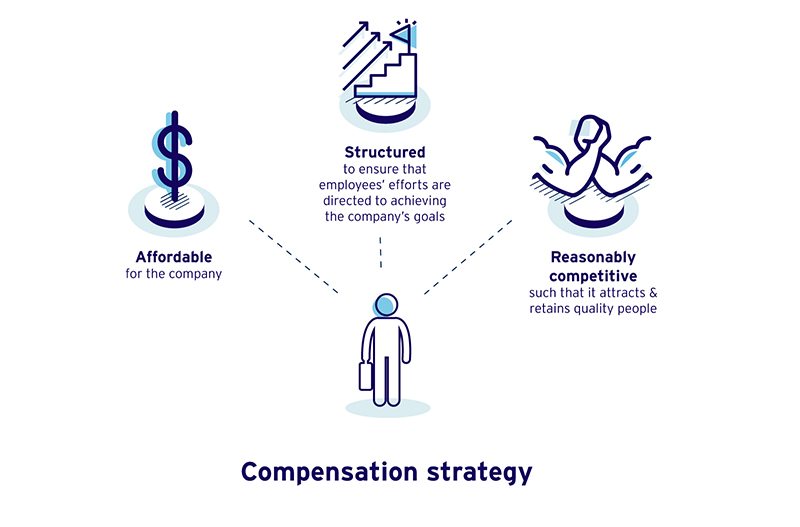 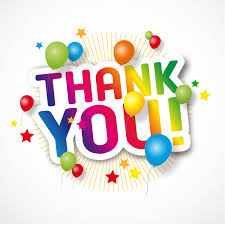